БИОХИМИЯ И МОЛЕКУЛЯРНАЯ БИОЛОГИЯ ДИСЦИПЛИНА: МЕТОДОЛОГИЯ СБОРА И РЕФЕРИРОВАНИЯ НАУЧНОЙ  БИОЛОГИЧЕСКОЙ ЛИТЕРАТУРЫ             НА ТЕМУ: СОВРЕМЕННЫЕ ИССЛЕДОВАНИЯ ВЛИЯНИЯ ГМО НА ЗДОРОВЬЕ ЧЕЛОВЕКА И ЭКСПЕРИМЕНТАЛЬНЫХ ЖИВОТНЫХ.
Подготовил студент 3-го курса 
Новороссийского профессссионального техникума
профессия: Машинист Локомотива    
Бережной Илья Валерьевич
Новороссийск 2024
Содержание
2
Введение
Законодательная база РФ
Последний закон о ГМО
История создания ГМО
Влияние ГМО на животных
Последствия употребления генетически модифицированных продуктов для здоровья человека
Риски употребления в пищу генетически модифицированных продуктов
Практические рекомендации по выбору продуктов без ГМО
Плюсы ГМО-продуктов
Минусы ГМО-продуктов
Заключение
Список использованных источников
Введение
3
По прогнозам ученых, одна из основных проблем, с которыми в будущем может столкнуться человечество, — это продовольственный кризис и голод. Поэтому в сельское хозяйство внедряются наиболее производительные технологии, в том числе генная инженерия.
По данным литературных источников мы попытались изучить научные исследования по влиянию ГМО на здоровье и физиологические параметры человека и животных.
Законодательная база РФ
4
21 декабря 2000г - Постановление Правительства «О государственной регистрации новых пищевых продуктов» N 988; регистрации новых пищевых продуктов, материалов и изделий и ведении Государственного реестра пищевых продуктов, материалов и изделий, разрешенных для изготовления на территории Российской Федерации или ввоза на территорию Российской Федерации и оборота;
16 февраля 2001 г. - Постановление Правительства «О государственной регистрации генно-инженерно-модифицированных организмов» N 120, регистрации генно-инженерно-модифицированных организмов;
18 января 2002г - Постановление Правительства «О государственной регистрации кормов, полученных из генно-инженерно-модифицированных организмов» N 26; 
29 августа 2006 г. - Постановление Главного государственного санитарного врача РФ  N 28 «Об усилении надзора за производством и оборотом пищевых продуктов». В данном Постановление отмечается, что за первое полугодие 2006 года проведено около 27 тысяч рейдовых проверок, во время которых обследовано 89511 предприятий, что более чем в 2 раза больше по сравнению с аналогичным периодом 2005 года.
25 октября 2007г - ФЗ  № 234 «О внесении изменений в закон РФ «О защите прав потребителей» и часть вторую ГК РФ». Закон об обязательной маркировке  продовольственных товаров, содержащие генетически модифицированные организмы (ГМО) свыше 0,9%, должны иметь специальную маркировку.
Последний закон о ГМО
5
27 сентября 2013 г. Дмитрием Медведевым было подписано постановление № 839:
   «Об утверждении Порядка государственной регистрации генно-инженерно-модифицированных организмов, предназначенных для выпуска в окружающую среду, а также продукции, полученной с применением таких организмов или содержащей такие организмы».
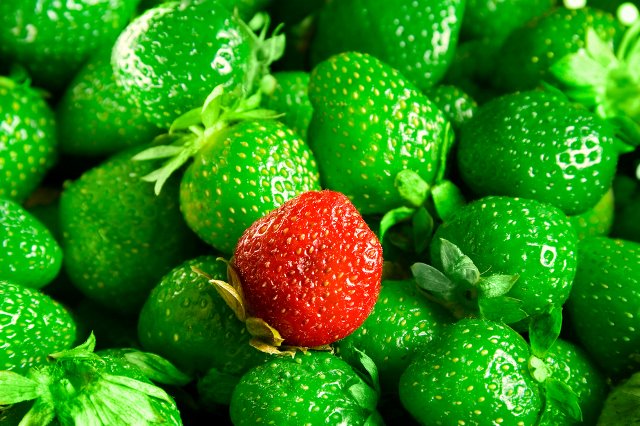 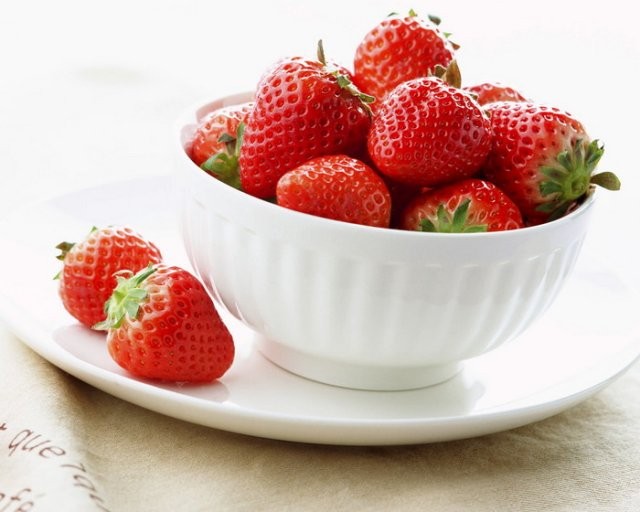 История создания ГМО
6
В 1917г венгерским инженером Карлом Эреки был введен термин «биотехнология»
 В 1944 г.  Эвери, Мак-Леод и Маккарти доказали, что "вещество наследственности" – это ДНК.
В 1980 г.  в США узаконивается патентование трансгенных микроорганизмов.
В 1982 г. -  «Монсанто» (RobbFraley, RobertHorsch, ErnestJaworski, StephenRogers) впервые в истории осуществила генетическую трансформацию растений.
В1987 г.  в «Монсанто» (Сент-Луис, Миссури) побывала делегация Госагропрома СССР. 
В 1989 г. американская компания «Калген» сумела добавить путем генетических манипуляций коммерческим сортам помидоров вкус и аромат их исторических предшественников (получен знаменитый сорт FlavrSavr ).
1994 г. – На продовольственном рынке после 10 лет испытаний появился генетически модифицированный устойчивый при хранении томат FlavrSavr 
1999 г. - В России зарегистрирована первая генетически модифицированная соя линии 40-3-2 («MonsantoCo., США»)
Влияние ГМО на животных
7
Результаты исследования, проведенного ОАГБ совместно с Институтом проблем экологии и эволюции им. А.Н. Северцова РАН в период 2008-2010 годов, свидетельствуют о значительном негативном влиянии кормов, содержащих ГМО, на репродуктивные функции и здоровье лабораторных животных.
У животных было обнаружено:
отставание в развитии и росте;
нарушение соотношения полов в выводках с увеличением доли самок;
значительное снижение репродуктивных способностей самцов.
Последствия употребления ГМО продуктов для здоровья человека
8
Вопрос влияния ГМО на здоровье человека до сих пор остается без ответа. 
Джеффри Смит, известный американский ГМО-борец, — автор книги «Генетическая рулетка» (GeneticRoulette:TheDocumentedHealthRisksofGeneticallyEngineeredFoods). В ней перечисляются 65 рисков для здоровья, связанных с употреблением в пищу ГМО. 
Существует замечательный блог специалиста по генетике растений и популяризатора науки Русланы Радчук. «Не ешь мутантов, мутантом станешь» — когда нет аргументов, начинают воздействовать на эмоции.
Риски употребления в пищу генетически модифицированных продуктов:
9
Угнетение иммунитета
Различные нарушения здоровья в результате появления в ГМО новых, незапланированных белков или токсичных для человека продуктов метаболизма.
Появление устойчивости патогенной микрофлоры человека к антибиотикам.
Нарушения здоровья, связанные с накоплением в организме человека гербицидов.
Сокращение поступления в организм необходимых веществ.
Отдаленные канцерогенный и мутагенный эффекты.
Практические рекомендации по выбору продуктов без ГМО
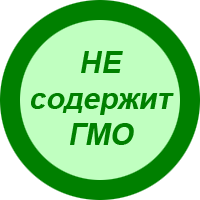 10
Читайте этикетки и избегайте компонентов на соевой основе (соевая мука, лецитин                       (Е322) и гидролизированный растительный белок и пр.)
 Продукты только из надежного источника (т.е. сертифицированные органические продукты ).
 Избегайте  ресторанов быстрого питания и низкобюджетные продукты.
 При покупке хлебобулочных изделий избегайте «добавок для улучшения муки» и «вещества для пропитки теста», которые могут представлять собой смесь генетически изменённых энзимов и добавок. 
 Откажитесь от маргарина. Отдавайте предпочтение органическому сливочному маслу. 
 Отдавайте предпочтение органическому молоку, маслу, сливкам, творогу и т.п. 
 Отдавайте предпочтение органическому шоколаду. Весь лецитин представляет собой соевый лецитин. Его кодовый номер — Е322. 
Детское питание и готовые завтраки вполне могут содержать в виде добавок витамины и другие компоненты, полученные из генетически изменённых организмов.
 Покупая БАДы, витамины и лекарства, проверяйте производителя, поскольку некоторые компоненты могут быть произведены с помощью биотехнологий и представлять опасность. 
 Отдавайте предпочтение местному меду или органическому мёду.
 Отдавайте предпочтение органическим сортам сухофруктов или сортам, на этикетке у которых не указано наличие «растительного масла».
Плюсы ГМО-продуктов
11
ГМО – это спасение человечества от голода.
ГМ - сорта растений устойчивы к болезням и погоде, быстрее создаются, дольше хранятся, умеют
   самостоятельно 
   вырабатывать инсектици-
   ды против вредителей, 
   устойчивы определенным
   погодным условиям.
Минусы ГМО-продуктов
12
Трансгенный элемент, присутствующий в продукте, может вызывать дополнительный синтез белков в организме человека (последствия такого воздействия неизвестны).  
 Могут появиться новые пищевые аллергены, которые вызовут шквал новых видов аллергии. (Например, в США аллергиями уже страдают 79% населения, а в Швеции, не употребляющей ГМО, – 6%).     
Употребления в пищу трансгенов                                                                          могут коснуться слизистых                                                                 пищеварительного тракта, что                                                                      скажется и на его микрофлоре. 
Наиболее глобальный вред вся                                                                                эта история может нанести всему                                                                            вообще биологическому балансу                                                                  планеты Земля.
Заключение
13
Таким образом, мы кратко рассказали об истории создания трансгенной культуры и информацию о использовании ГМО на территории Российской Федерации. Также мы изучили последствия генно-модифицированных продуктов на физиологические признаки людей и животных, разработали практические рекомендации для избежания употребления генетически изменённых продуктов питания и проанализировать состав продуктов на содержание ГМО.
Список используемых источников
14
Что нужно знать о ГМО // Режим доступа: http://modli.ru/139-chto-nuzhno-znat-o-gmo.html (дата обращения: 17.03.2014)
 Закон о ГМО // Режим доступа: http://xn----9sbghaihfc5cza6m.xn--p1ai/4/5/     (дата обращения 17.03.2014)
И. В. Ермакова. Генетически модифицированные организмы. Борьба миров. Белые альвы, 2010.
Маниатис Т. Методы генетической инженерии. М. 2001.
Советы по выбору продуктов без ГМО // Режим доступа: http://www.foodtest.ru/useful_hints_gmo.php (дата обращения: 18.03.2014)
Исследование связи между ГМ продуктами питания и лейкемией // Режим доступа: http://gmoobzor.com/stati/issledovanie-svyazi-mezhdu-gm-produktami-pitaniya-i-lejkemiej.html#ixzz2sjANBWbx  (дата обращения: 17.03.2014)
Донченко Л. В., Надыкта В. Д. Безопасность пищевой продукции. М.: Пищепромиздат. 2001. 
Просеков А.Ю. Научные основы производства продуктов питания: Учебное пособие. Издательство: Кемерово. 2005.
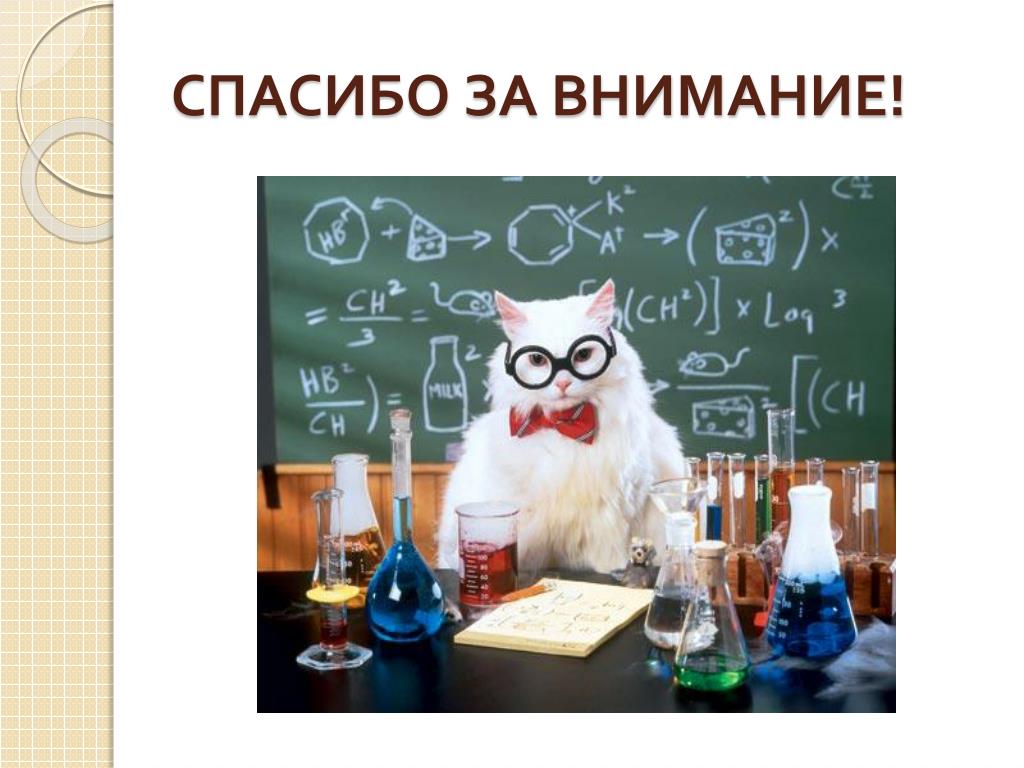